País Basco
BRESSAND Albane
LEITE Mélanie
Introducción
El pais vasco es : 
  -Un territorio de tradicion- Recubre actualmente 20 500 km2 -Cuenta a tres millones de habitantes
Introduction
-La Bandera Vasca o Ikurriña : 1894     El fondo : el pueblo Vasco     La cruz verde : el roble de Guernica     La cruz blanca : la presencia de Dios
Geografía
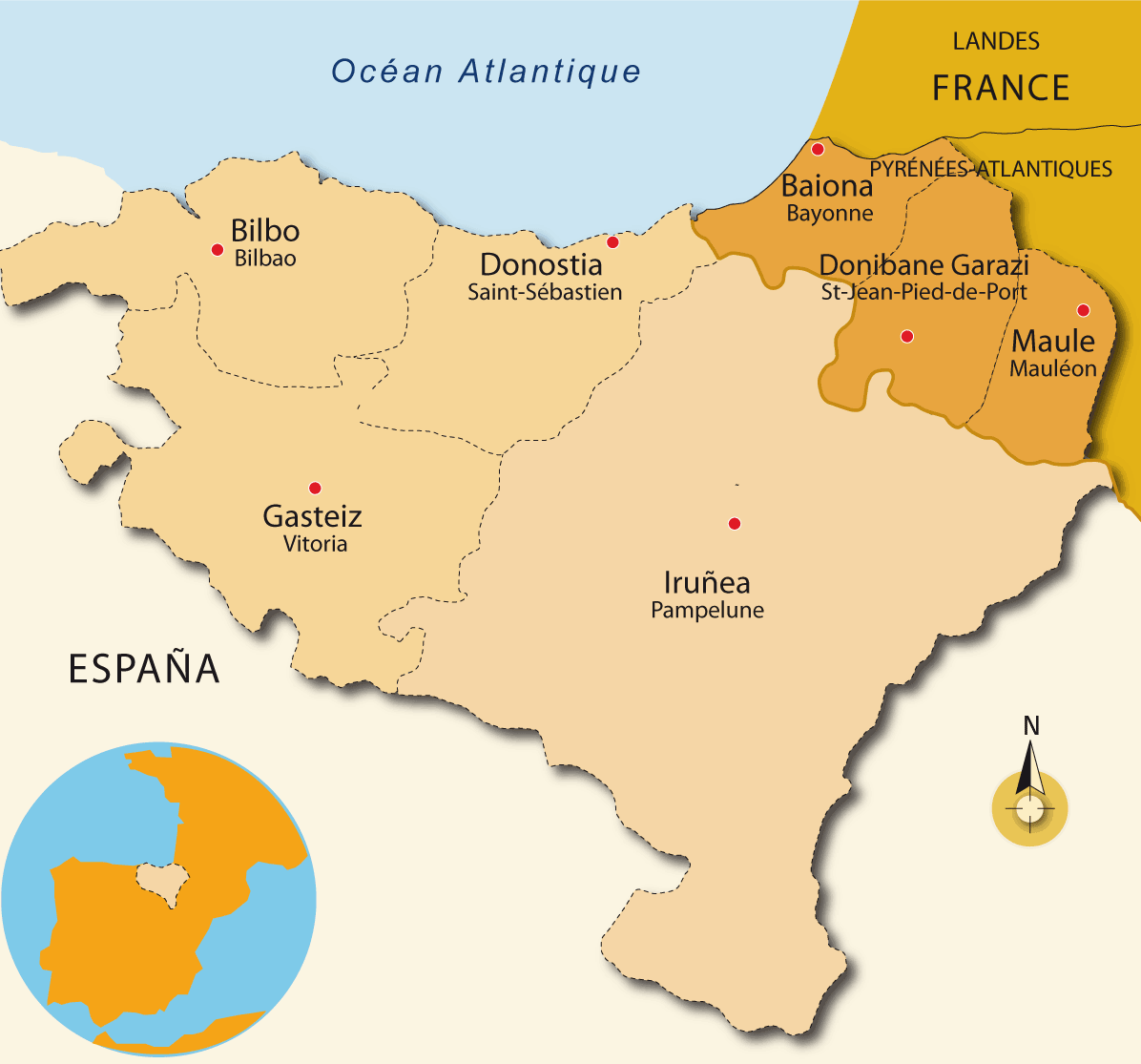 parte francesa y espanola
 7 provincias
 « Zazpiak Bat »
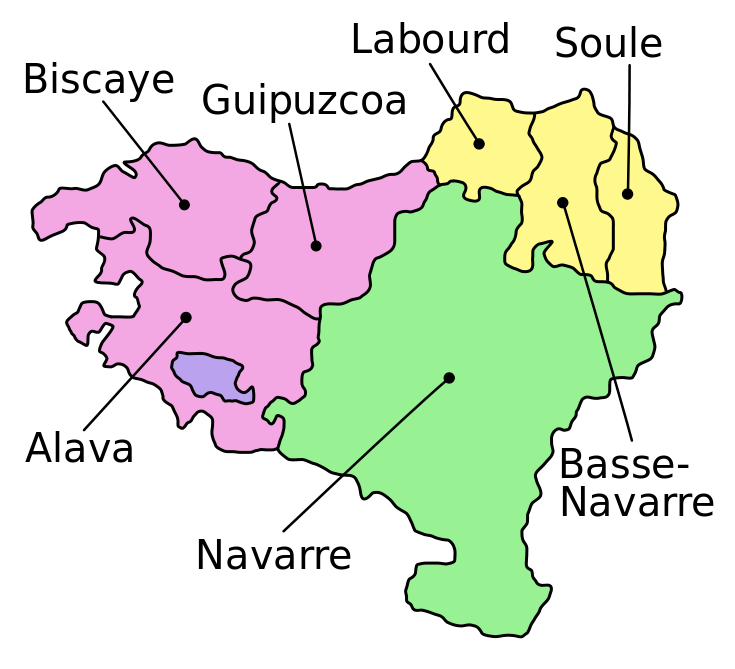 Gastronimía
productos originaria
 concursos de cocina
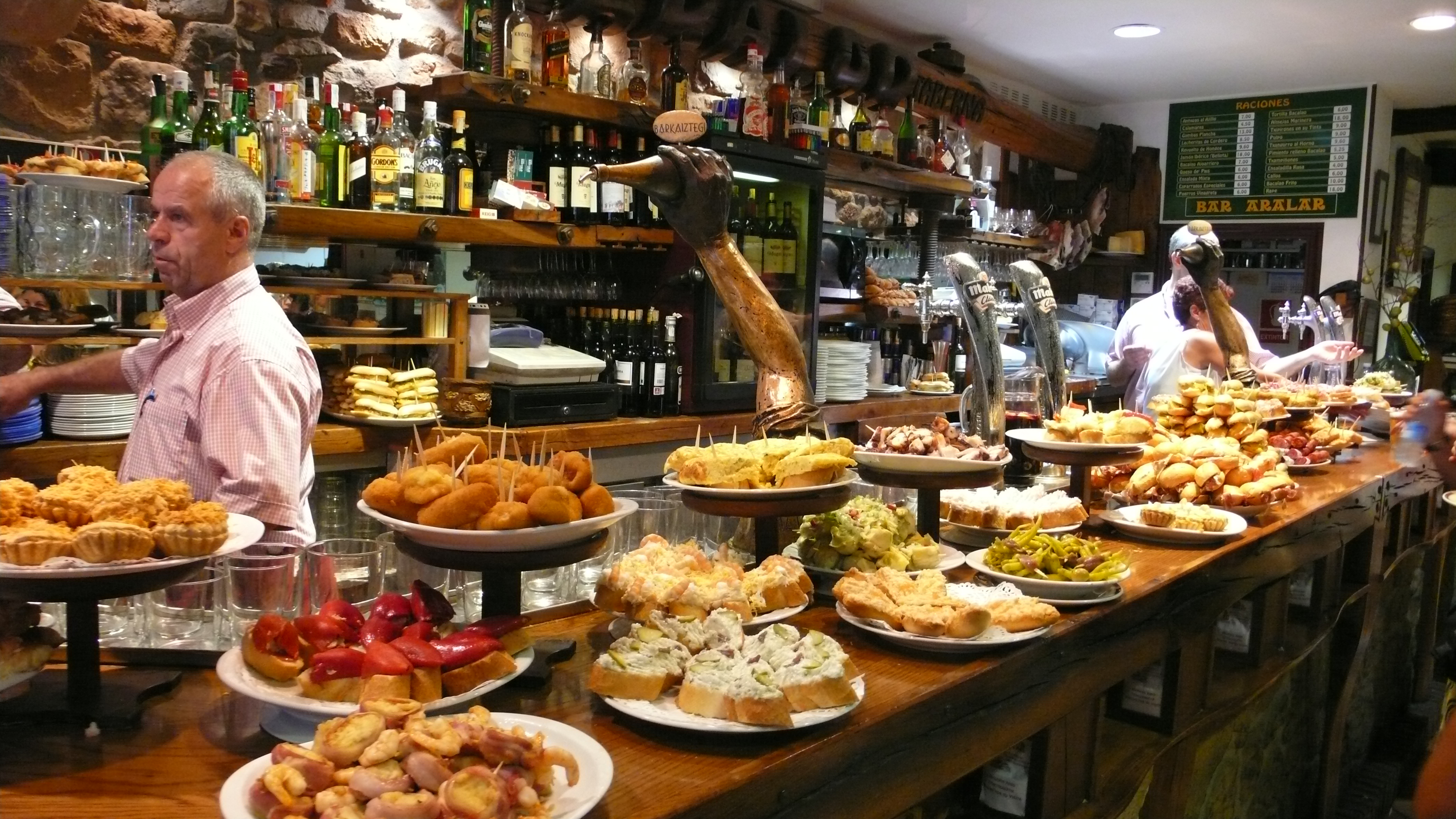 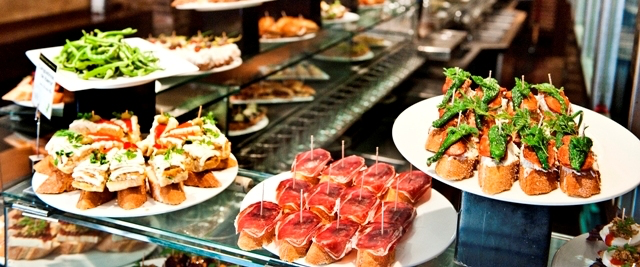 Fiestas y festivales
Fiestas de San Pedro 
La Celebras de San 
Festival de Jazz 
Las Fiestas de San Marcial 
Bilbao BBK Live Festival
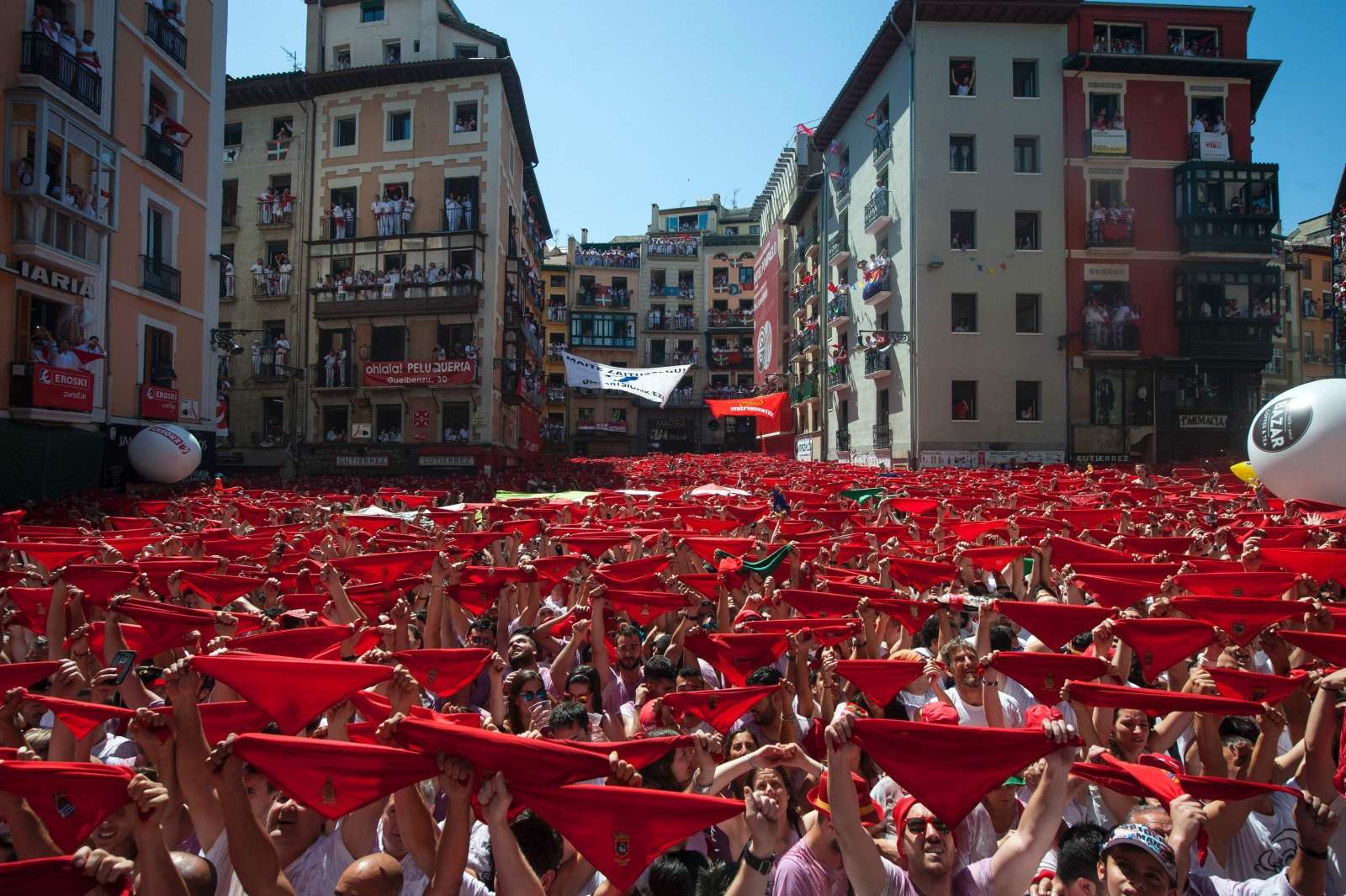 Los bailes
Los bailes de procesión o de sitio.
 los bailes de las espadas.
los bailes de fin de fiesta.
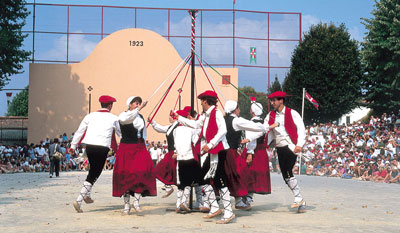 Los trajes tradicionales
El hombre vasco :-una camisa blanca de manga larga- un pantalones blancos-un fularLa postura tradicional femenina : -una camisa blanca-un corsé negro, - a veces de un delantal- un gorro o un fular blanco-un cinturón rojo
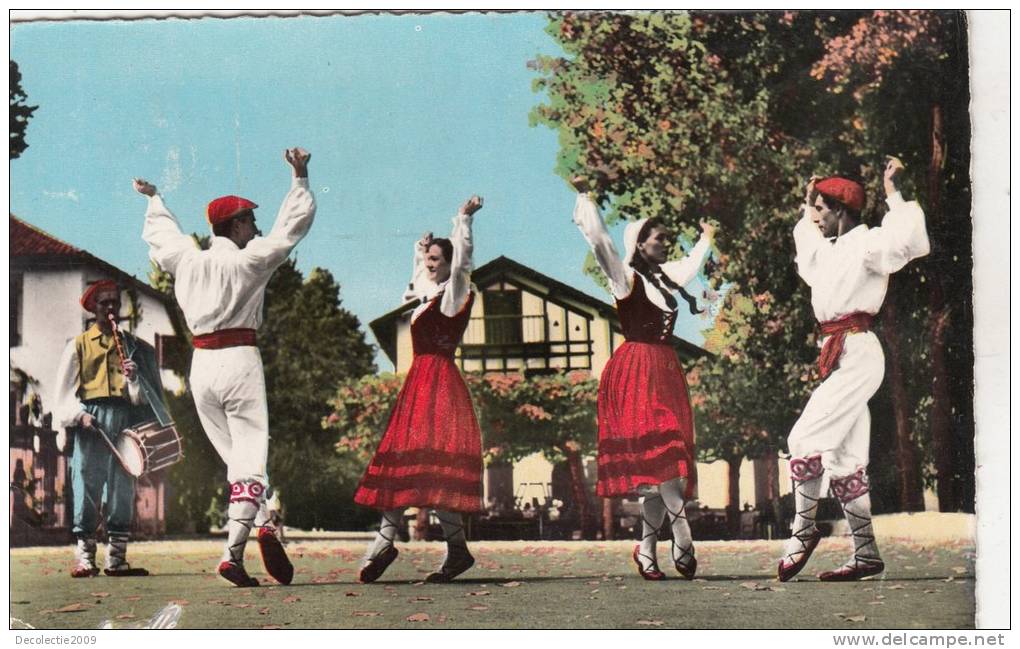 Deporte vasco y juegos
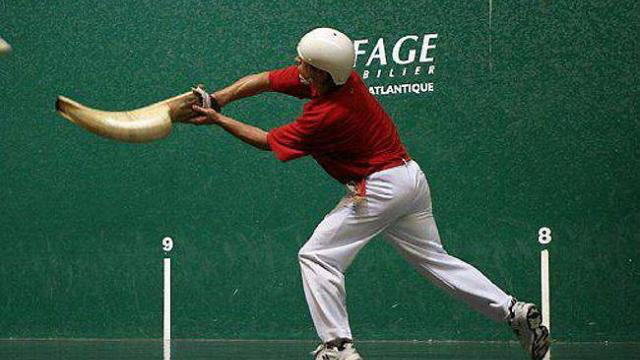 Pelota vasca
La forca vasca
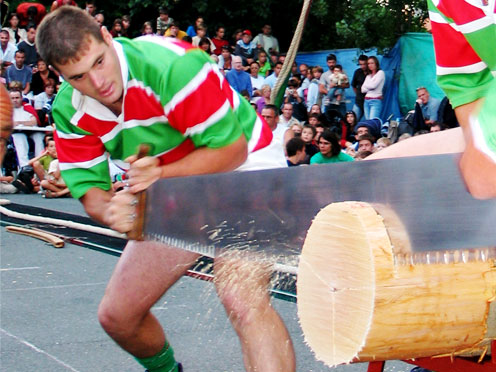 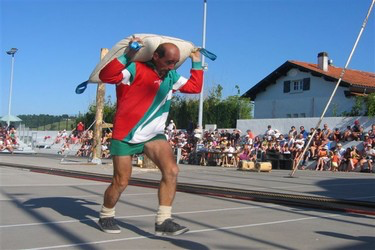 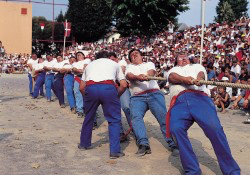